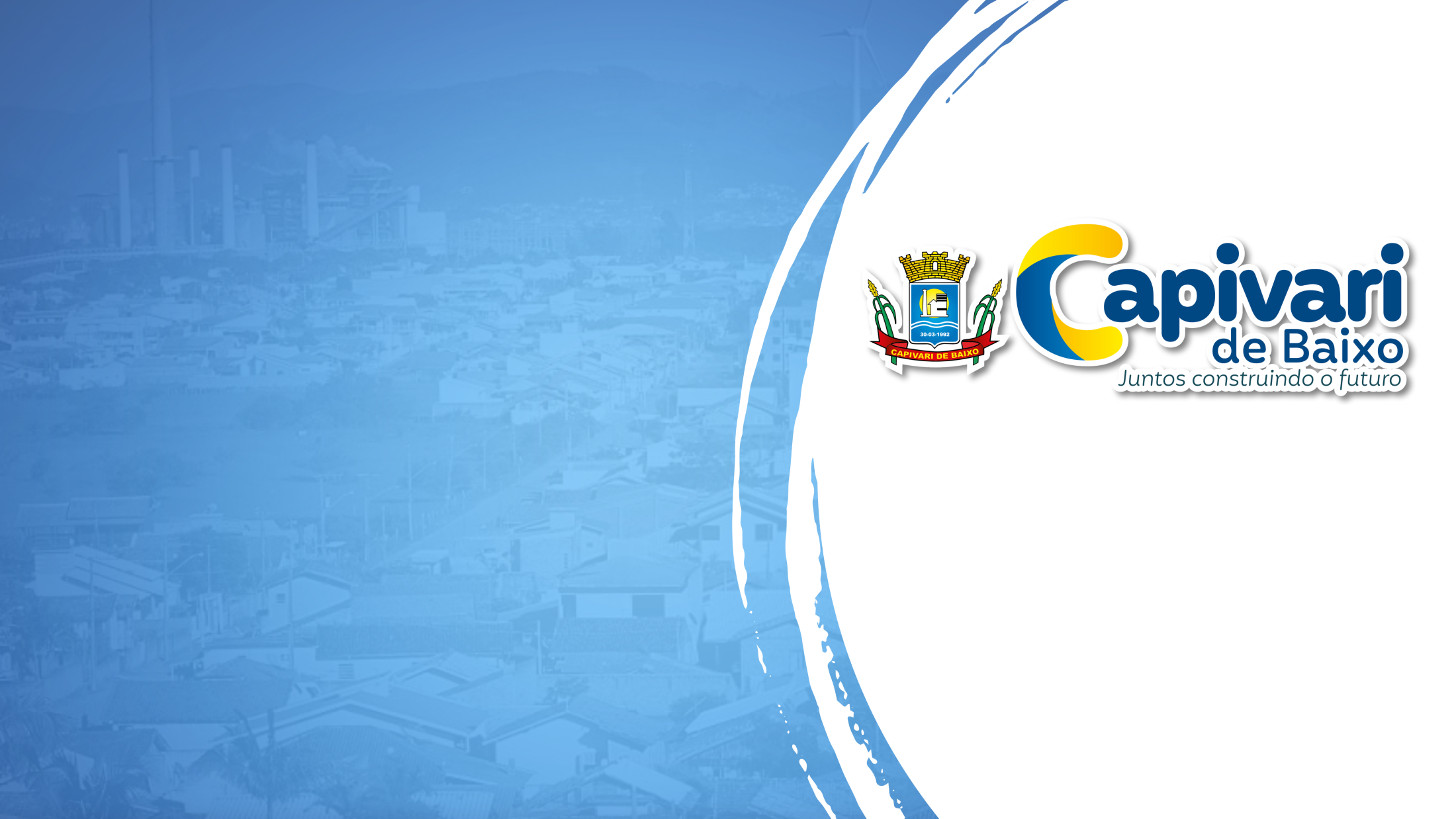 AUDIÊNCIA PÚBLICA
(ART.9°§ 4°,LRF)
2° QUADRIMESTRE 2024 
 27/09/2024
MAIO -  AGOSTO
Assessoria e Gestão de Convênios
ASSESSORIA E GESTÃO DE CONVÊNIOS
Apresentação Último Quadrimestre 2023
Camila Pedro Guimarães
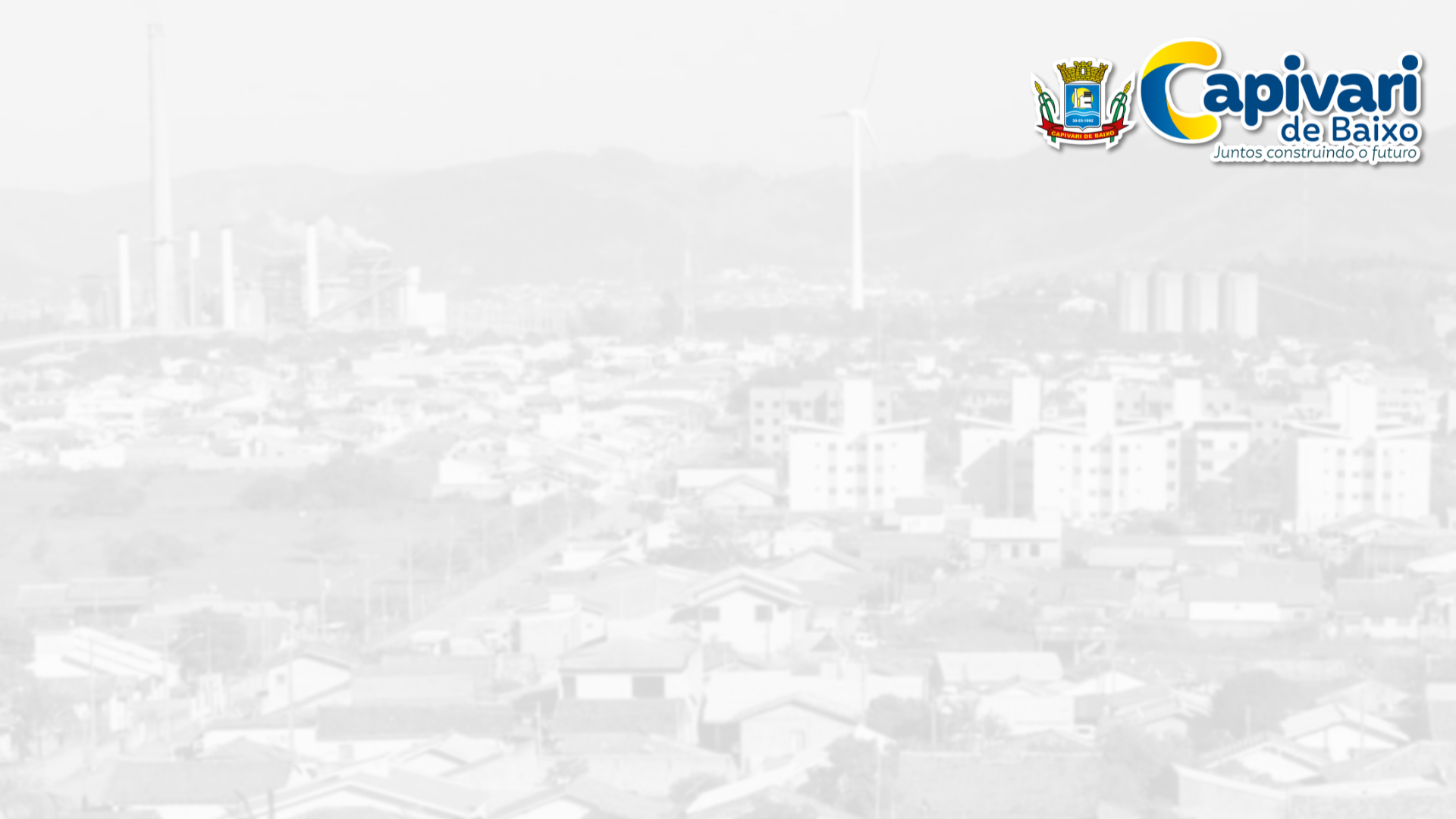 AUDIÊNCIA PÚBLICA
OBJETIVO DA AUDIÊNCIA:
APRESENTAR RELATÓRIOS DE AVALIAÇÃO E CUMPRIMENTO DAS METAS FISCAIS DO 

2º Quadrimestre de 2024 

Legislação: Art. 9º. § 4º., combinado com Art. 48º. § Único da L.C. 101/2000 (Lei de Responsabilidade Fiscal).
ASSESSORIA E GESTÃO  DE CONVÊNIOS
CONVÊNIOS E CONTRATOS DE REPASSE COM UNIÃO EM 2024;

TRANSFERÊNCIAS ESPECIAIS – EMENDAS DA UNIÃO EM 2024;

TRANSFERÊNCIAS ESPECIAIS DO GOVERNO DO ESTADO EM 2024:

3.1	Modalidade Emenda Impositiva 2024 (79) LOA/SC – Lei Estadual 18.836/2024

4. MODALIDADE TRANSFERÊNCIA ESPECIAL VOLUNTÁRIA – TEV (64, 62) LEI ESTADUAL 18.676/2023

5. CONVÊNIOS ADMINISTRATIVOS, COOPERAÇÃO E ACORDOS VIGENTES;

6. TERMOS DE ADOÇÃO DE ESPAÇOS  PÚBLICOS 2023 -  LEI MUNICIPAL N. 826/2002;

7. PARCERIAS VIA MROSC – LEI FEDERAL 13.019/2014 E DECRETO MUNICIPAL 1478/2023

8. EXECUÇÃO POLÍTICA NACIONAL ALDIR BLANC DE FOMENTO À CULTURA.
1.	Convênios – CR 	FEDERALEMENDAS
INDICAÇÃO EMENDA
OU 
PROPOSTA CADASTRADA
CADASTRA OBJETO DE ACORDO COM CRITÉRIOS DO PROGRAMA.
ELABORA PROJETO E INCLUI PARA APROVAÇÃO DA CAIXA.
APROVADO O PROJETO VAI P/LICITAÇÃO.
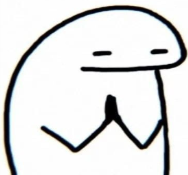 NÃO
NÃO
LICITAÇÃO E CONTRATO VÃO PARA APROVAÇÃO DA CAIXA.
OBRA PARALISADA
AGUARDA PAGAMENTO DO MINISTÉRIO.
SIM
SIM
ASSINA ORDEM DE SERVIÇO  E INICIA OBRA. 
Recurso FICA bloqueado.
ENVIO DA 1º MEDIÇÃO  DESBLOQUEIA EQUIVALENTE.
OBRA 100% CONCLUÍDA. INICIA PRESTAÇÃO DE CONTAS.
DISPONÍVEL EM: https://www.gov.br/transferegov/pt-br/sistemas/acesso-livre
2.	TRANSFERENCIAS ESPECIAIS - FEDERAL
DÁ O ACEITE / CIÊNCIA.
CADASTRA CONTA BANCÁRIA
CADASTRA  ÁREA DE DESTINO E EXECUÇÃO.
INDICAÇÃO EMENDA
NO TRANSFERE.GOV
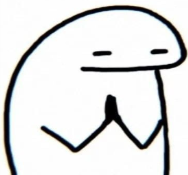 RECEBIDO O RECURSO DA UNIÃO!
ABRE DOTAÇÃO NO ORÇAMENTO MUNICIPAL
AGUARDA PAGAMENTO DO MINISTÉRIO.
PROCESSO DE AQUISIÇÕES E PROJETOS DEPENDENDO A DESTINAÇÃO
ENTREGAS E PRESTAÇÃO DE CONTAS
DISPONÍVEL EM: https://especiais.transferegov.sistema.gov.br/transferencia-especial/programa/detalhe/21/beneficiarios
2.	 EMENDAS FEDERAIS SAÚDE ORÇAMENTO 2024
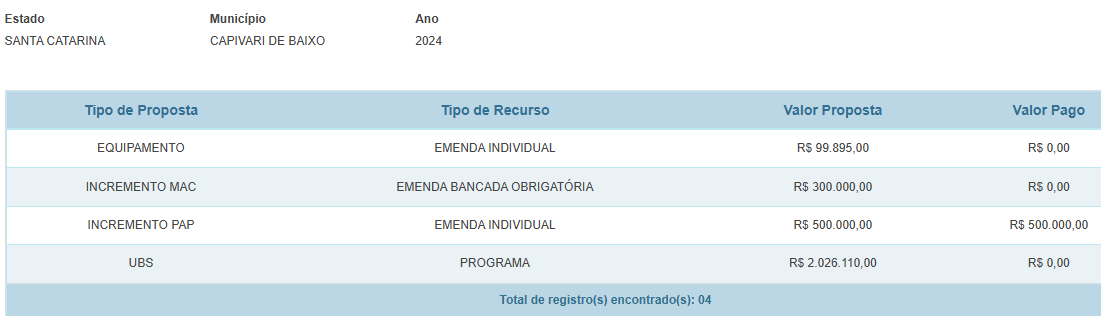 DISPONÍVELE M: FNS - Fundo Nacional de Saúde (saude.gov.br)
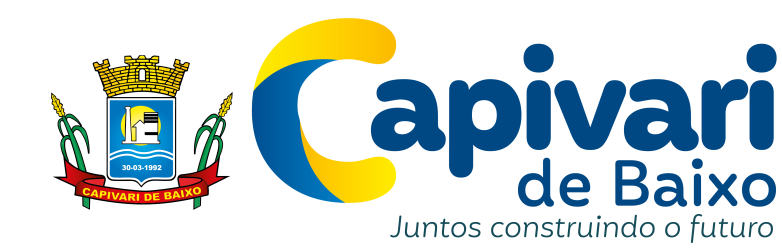 SELEÇÃO PAC - FEDERAL
DISPONÍVEL EM: https://discricionarias.transferegov.sistema.gov.br/voluntarias/propostapac/listarPropostaPac.jsf
3.	TRANSFERÊNCIAS ESPECIAIS DO GOVERNO DO ESTADO EM 2024.
MODALIDADE EMENDA IMPOSITIVA
INDICAÇÃO EMENDA
NA LEI ORÇAMENTO 
DO ESTADO ANO ANTERIOR
PORTARIA PUBLICANDO CRONOGRAMA DE PAGAMENTO
ABRE DOTAÇÃO NO ORÇAMENTO MUNICIPAL
R$
EM CONTA
PRESTAÇÃO DE CONTAS CONTROLE INTERNO E EXTERNO
EXECUÇÃO CONFORME OBJETO LDO, LOA E PORTARIA
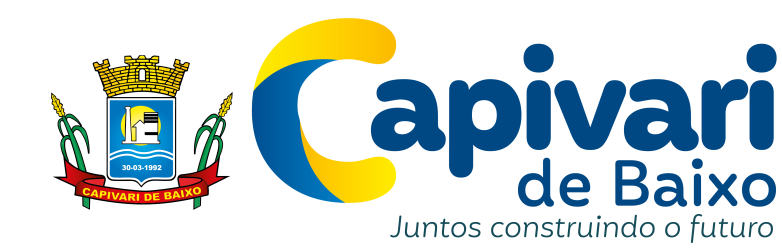 3.1 MODALIDADE EMENDA IMPOSITIVA DE 2024 LOA/SC – INDICADAS EM ANO ANTERIOR AO DO ORÇAMENTO/PAGAMENTO
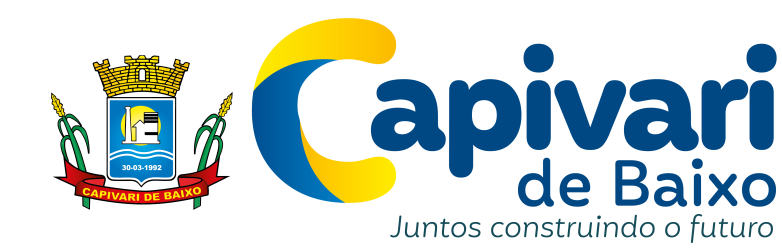 3.1 MODALIDADE EMENDA IMPOSITIVA DE 2024 LOA/SC – INDICADAS EM ANO ANTERIOR AO DO ORÇAMENTO/PAGAMENTO
Disponível em: Microsoft Power BI
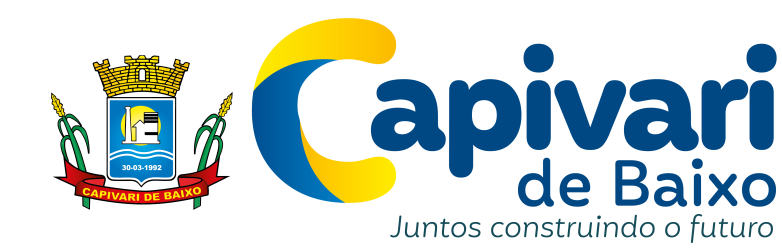 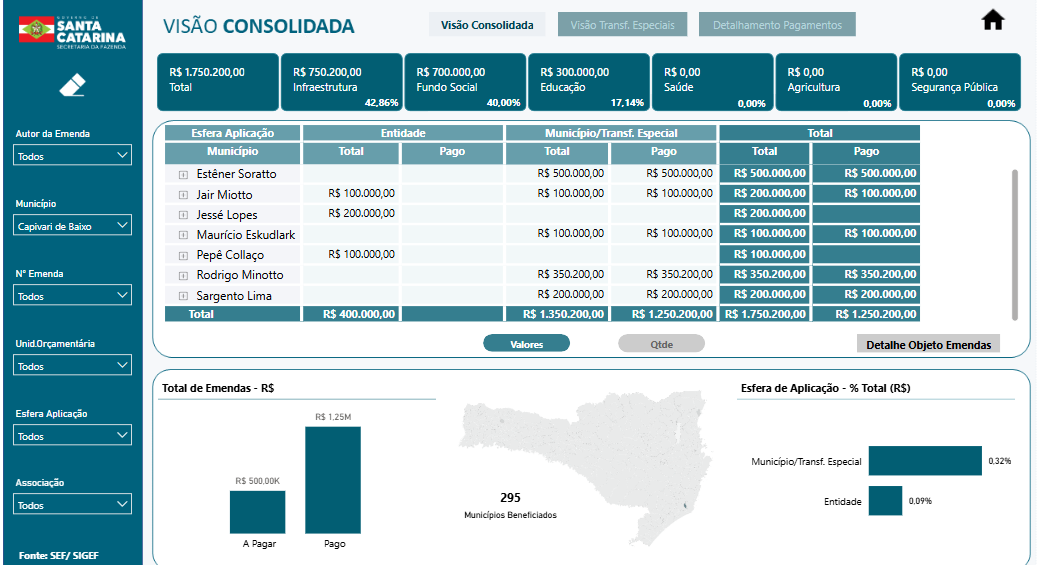 3.1.1 EMENDAS IMPOSITIVAS ESTADUAIS (79) ANOS ANTERIORES EM EXECUÇÃO MAIO – AGOSTO / 2024.
4 TRANSFERÊNCIA ESPECIAL VOLUNTÁRIA – LEI 18.676/2023
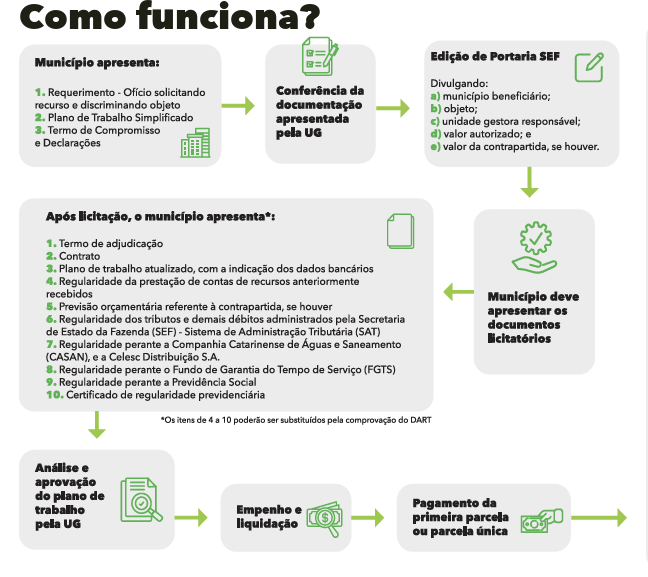 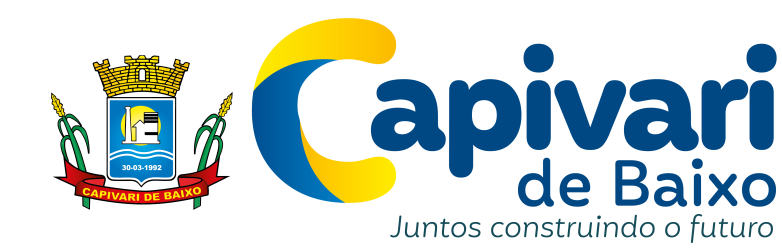 4.1 REPASSES TEV ESTADO - CAPTAÇÃO EM 2024:
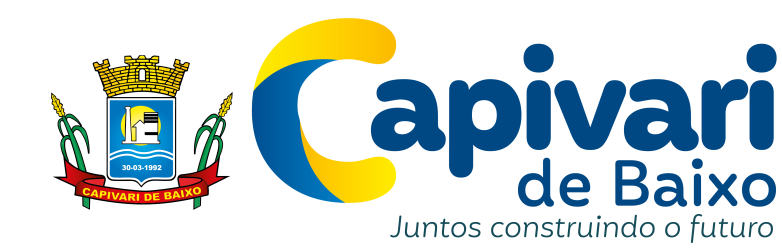 4.2 REPASSES TEV ESTADO DE ANOS ANTERIORES EM EXECUÇÃO 2024:
5.	CONVÊNIOS ADMINISTRATIVOS VIGENTES ATÉ AGOSTO 2024.	C/ REPASSES
CONVÊNIO 38283/2021 RADIOPATRULHA – MUNICÍPIO DE POLÍCIA MILITAR ATRAVÉS DO FUMPOM – repasse de R$ 6.500,00 (seis mil e quinhentos reais) para cobrir as despesas com manutenção (combustível, lubrificante, peças, acessórios e serviços) das viaturas colocadas a serviço (conveniada).
CONVÊNIO 004/2022 (PMSC15577/2022) – PMSC – POLICIA MILITAR AMBIENTAL: realização de atividades de polícia ostensiva voltadas à preservação, conservação, melhoria do meio ambiente, educação e orientação ambiental, intercâmbio de informações de interesse ambiental abrangendo o território municipal. R$ 3.000,00 mensais. Vigência: março/2022 a março/2025
1º ADITIVO TERMO DE CONVÊNIO 001/2023 – APAE - Transferência de valores MAC para despesas específicas de assistência à saúde na área ambulatorial de pacientes SUS – R$ 20.619,96 mensais – vigente até dezembro/2024.
5.	CONVÊNIOS ADMINISTRATIVOS VIGENTES ATÉ AGOSTO/24.
ACORDO DE COOPERAÇÃO nº SSP 508 /2024 - O presente acordo de cooperação tem por objeto a cooperação mútua entre o MUNICÍPIO e a SSP, para o compartilhamento das despesas relativas ao custeio do programa de videomonitoramento urbano Bem-Te-Vi no Município de Capivari de Baixo.
ACORDO DE COOPERAÇÃO nº 001/2024 – AJL e Município: O objeto do presente é cooperar com a Associação na execução da promoção dos seguintes eventos eventos abertos e gratuitos a população, com competições internacionais e nacionais de alto padrão da modalidade do esporte, da cultura e arte no município. (10 meses)
ADITIVO DE TERMO DE CESSÃO DE USO - entre o MUNICÍPIO e a SAR, é a cessão não onerosa TRATORES, VEÍCULO E PÁ CARREGADEIRA (2023 - 01 ano).
TERMO DE COOPERAÇÃO TÉCNICA 65/2023 - entre o MUNICÍPIO e a SAR, apoio em ações e atividades ao desenvolvimento agrícola (10 anos).
5.	CONVÊNIOS ADMINISTRATIVOS VIGENTES ATÉ AGOSTO/24.
CONVÊNIO 046/2023 – MUNICÍPIO E SENAI: Criação de um portal com as mesmas funcionalidades e base de dados do sistema/site Movimento Santa Catarina pela Educação (MSCE) para o projeto Capivari de Baixo Mais Empregos.
COOPERAÇÃO TÉCNICA LABORAL: Município e SEAP – POLICIA PENAL visando a execução do PROGRAMA DE RESSOCIALIZAÇÃO oportunidade de mão-de-obra externa a reeducando em regime de semiaberto do presídio de Tubarão.
ACORDO DE COOPERAÇÃO TÉCNICA 46/2022 SINE: Operacionalização e manutenção das funções e ações do Sistema de Emprego, Trabalho e Renda.
SEGUNDO ADITIVO CONVÊNIO ARESC 54/2019 - ARESC e Município Delegação das questões afetas a regulação e fiscalização dos serviços públicos de saneamento básico municipal no Município de Capivari de Baixo.
CONVÊNIO 2022 – MUNICÍPIO E PGFN: inscrição em divida ativa e cobrança de tributos de competência do município incluídos no regime de arrecadação do SIMPLES NACIONAL. (Lei compl. 123/2006)
5.	CONVÊNIOS ADMINISTRATIVOS VIGENTES ATÉ AGOSTO/24.
CONVÊNIO 003/2022 – UNIVINTE: Cooperam entre si para ofertar desconto de 30% (trinta por cento) nas mensalidades dos cursos de graduação aos servidores da Prefeitura Municipal e seus dependentes diretos até o final do curso. Vigência: a partir de março de 2022 – indeterminado. Sem transferência de recursos financeiros.
CONVÊNIO 005/2022 – UNIVINTE: estabelece cooperação entre as partes, visando o desenvolvimento de atividades conjuntas capazes de propiciar a promoção e integração ao mercado de trabalho e a formação para o trabalho, a iniciação a carreira profissional, de acordo com a Lei n° 11.788 de 25 de setembro de 2008 e com a Lei n° 9.394 de 20 de dezembro de 1996 - Lei de Diretrizes e Bases da Educação Nacional e Lei Municipal n° 2.171/2022, através do estágio obrigatório ou não. Sem transferências de recursos financeiros. Vigência: agosto/2022 a agosto/2027.
CONVÊNIO DE TRÂNSITO 0078/DETRAN/PROJUR2022 – Ação conjunta entre DETRAN/PMSC, PCSC e Município quanto a fiscalização de trânsito, aplicação de infrações e sua respectiva arrecadação e destinação financeira da execução de infrações de trânsito nos limites terrestres do Município em conformidade com a Lei 9.503/1997. Vigência: setembro/2022 a setembro/2027
TERMO DE COOPERAÇÃO 084/2022 IMA/SC – Implantar e definir as ações, inerentes ao programa “Penso, Logo Destino”, voltadas ao gerenciamento ambientalmente adequado dos resíduos sólidos, no caso em questão, os produtos que compõem o sistema de logística reversa, os quais fazem parte da primeira etapa do programa. Sem transferências de recursos financeiros. Vigência: julho/2022 a julho/2027
6.	TERMOS DE ADOÇÃO DE ESPAÇOS PÚBLICOS – LEI MUNICIPAL 826/2002
7.	TERMOS DE PARCERIAS NOS TERMOS DA LEI FEDERAL 13.019/2014 E DECRETO MUNICIPAL 1478/2022
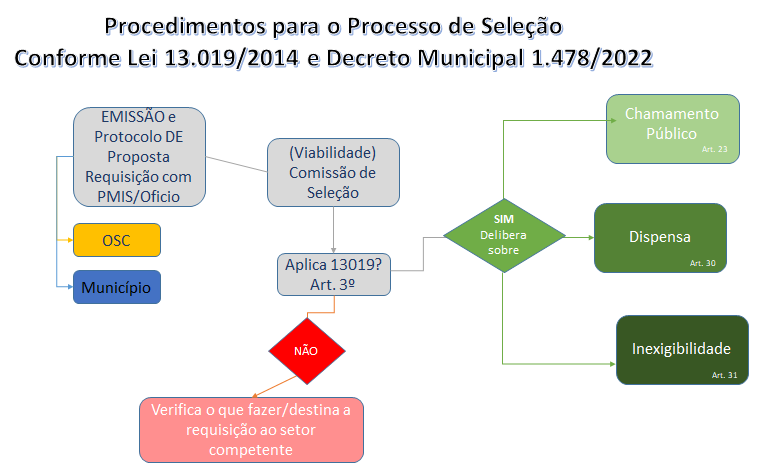 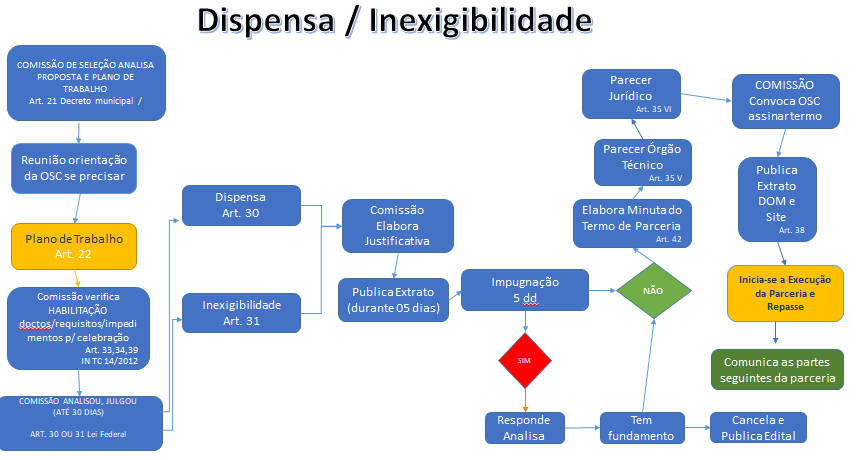 7.1 TERMOS DE PARCERIAS NOS TERMOS DA LEI FEDERAL 13.019/2014 E DECRETO MUNICIPAL 1478/2022

VIGENTES NO SEGUNDO QUADRIMESTRE
AO TODO SÃO R$ 1.591.992,93 REPASSADOS  RECURSOS PRÓPRIOS (SOCIAL)
8.	EXECUÇÃO POLITICA NACIONAL ALDIR BLANC – PNAB 02
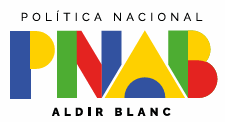 REPASSE TOTAL R$ 190.543,66
Art. 8º Os recursos previstos no art. 6º desta Lei serão repassados aos Estados, aos Municípios e ao Distrito Federal, NA FORMA DESTA LEI Nº 14.399, DE 8 DE JULHO DE 2022.
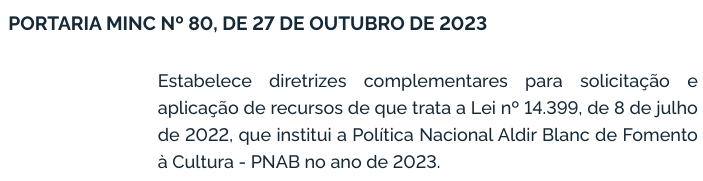 Assessoria e Gestão de Convênios
*contados de anos anteriores já captados
DADOS DISPONÍVEL EM: https://capivaridebaixo.sc.gov.br/pagina-47496/
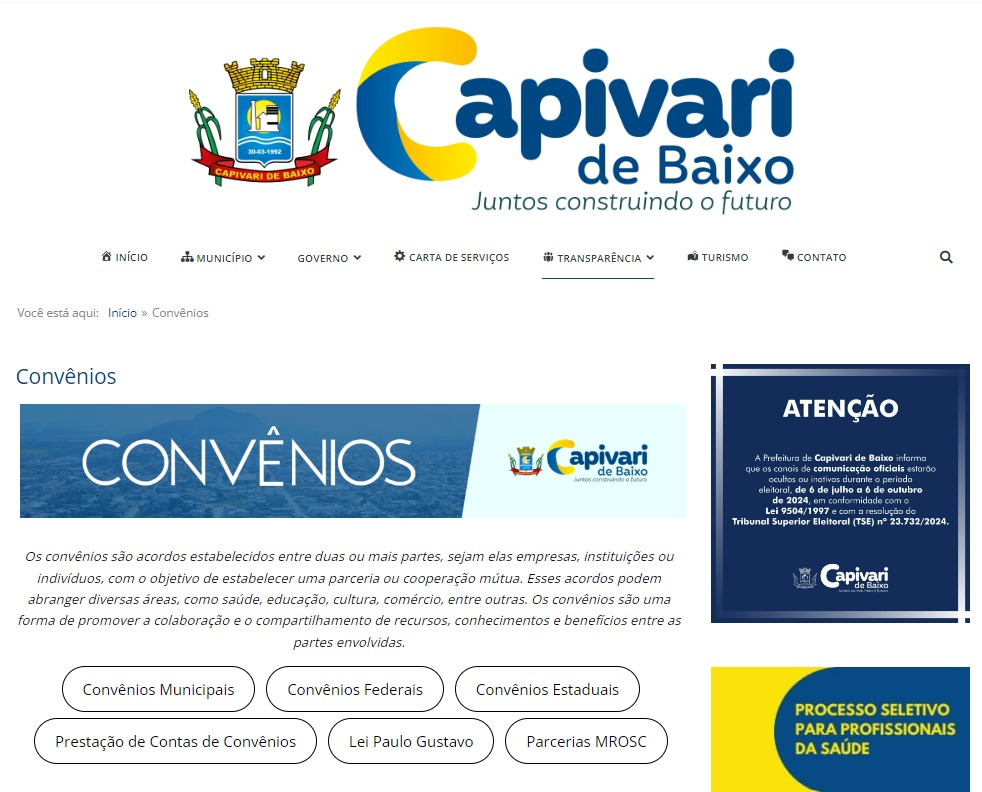 Assessoria e Gestão de Convênios
Apresentação SEGUNDO Quadrimestre 2024

Muito Obrigada!

Camila Pedro Guimarães
48 3621 4457
convenios@capivaridebaixo.sc.gov.br
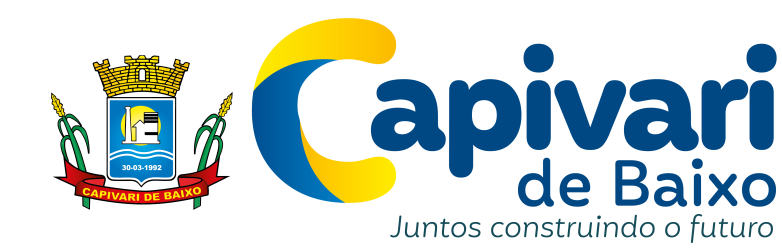